Figure 2. Association of imputed SNPs and DASH segments at the four genome-wide significant loci either also associated ...
Hum Mol Genet, Volume 23, Issue 17, 1 September 2014, Pages 4693–4702, https://doi.org/10.1093/hmg/ddu158
The content of this slide may be subject to copyright: please see the slide notes for details.
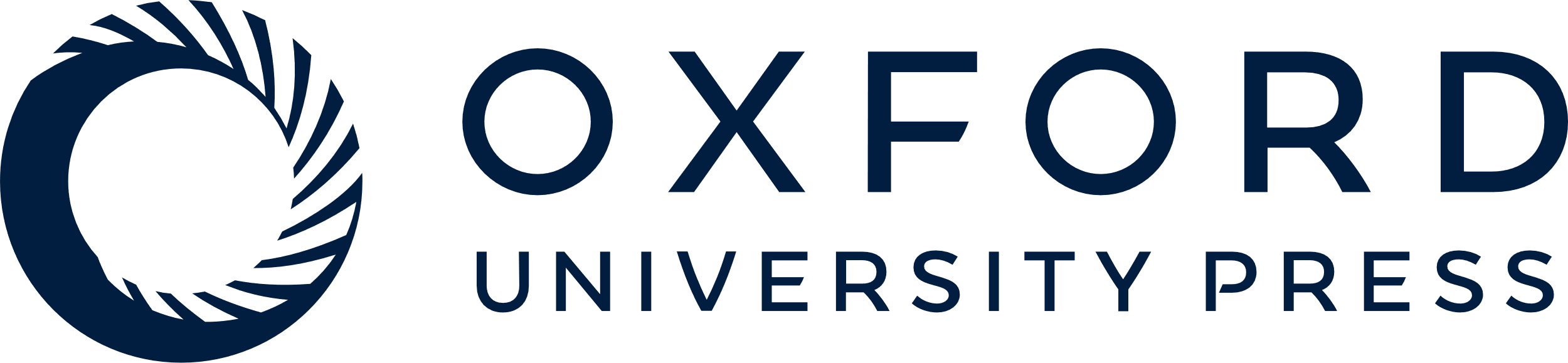 [Speaker Notes: Figure 2. Association of imputed SNPs and DASH segments at the four genome-wide significant loci either also associated in other studies, or replicated as part of this study: (A) chr12q12 (with the associated LRRK2 gene), (B) chr17q21 (MAPT), (C) chr1q21 (GBA) and (D) chr2q14 (CNTNAP5).


Unless provided in the caption above, the following copyright applies to the content of this slide: © The Author 2014. Published by Oxford University Press. All rights reserved. For Permissions, please email: journals.permissions@oup.com]